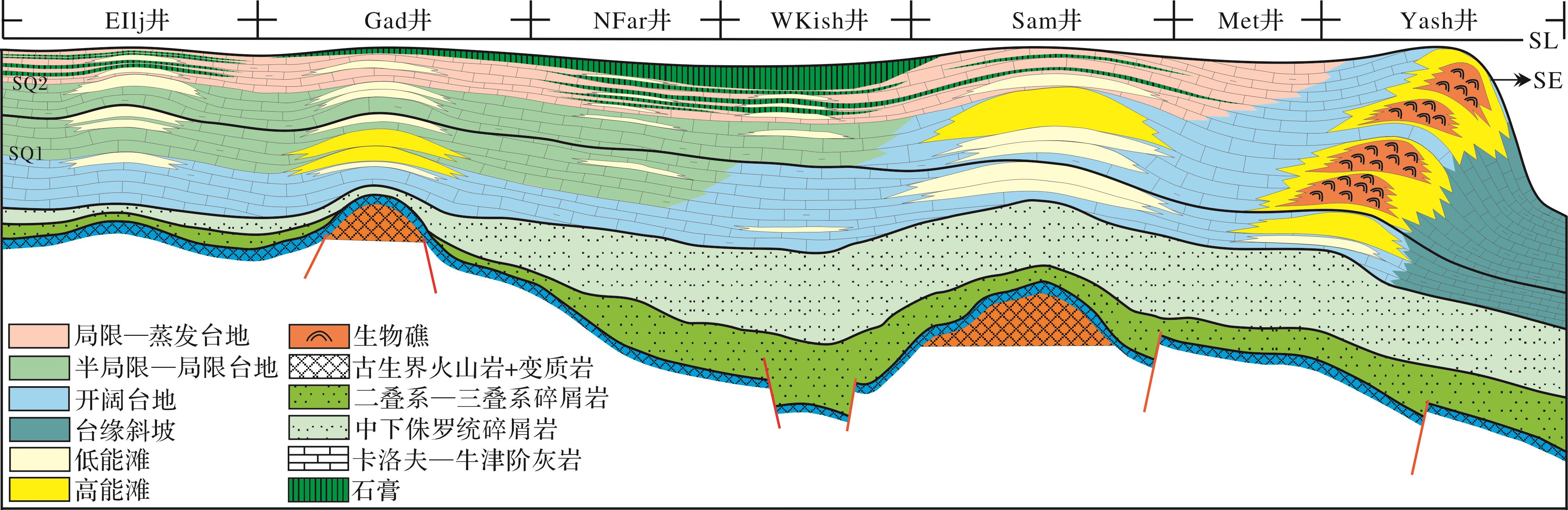 图8    阿姆河右岸地区西北部洛夫—牛津阶台内滩发育模式
Fig.8    Intra platform shoal development pattern of Callovian-Oxfordian in the northwestern Amu Darya Right Bank area
Tian Yu，Zhang Xingyang，Zhu Guowei,et al.Controlling effects of paleogeomorphology on intraplatform shoal reservoirs distribution and gas reservoirs characteristics:Taking intraplatform shoal gasfields of the Amu Darya Basin as examples[J].Natural Gas Geoscience,2016,27(2):320-329.[田雨，张兴阳，朱国维，等.古地貌对台内滩储层分布及气藏特征的控制作用——以阿姆河盆地台内滩气田为例[J].天然气地球科学，2016,27(2):320-329.]